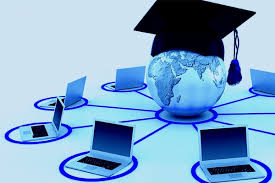 Welcome to
CS 235 Data Structures
Sequential Containers 4.9-10 (16)
Stacks, 5.1
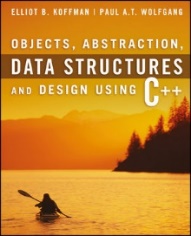 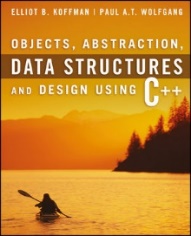 Standard Library Containers
Stacks (16)
2
The C++ standard uses the term container to represent a class that can contain objects.
The term concept is used to represent the set of common requirements for a container:
C++ defines a common interface for all containers and then splits the set of containers into sequential containers and associative containers.
Common requirements unique to these subsets are also defined and the individual containers have their own additional requirements.
Although a list and a vector have several member functions in common, they are not polymorphically, but can be used interchangeably by generic algorithms.
In a sequential container, at any given time each element has a particular position relative to the other items in the container.
items in a sequence (ie., a vector or a list) follow some linear arrangement.
In an associative container, on the other hand, there is no particular position for each item in the container.
An item is accessed by its value, rather than by its position.
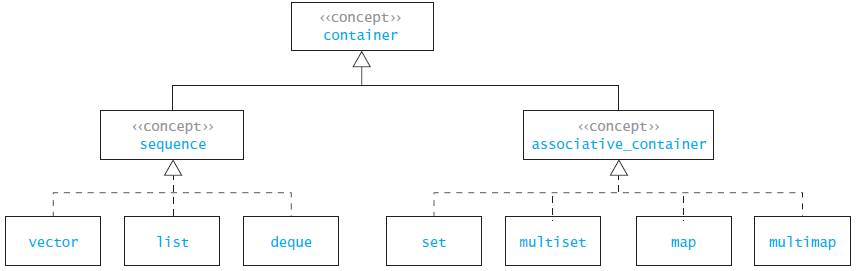 The Algorithm Library
Stacks (16)
3
The standard library contains many useful template functions defined in the header <algorithm>, that use a pair of iterators to define the sequence of input values.
Some of them also take function objects (known as functors) as parameters.
The template functions perform fairly standard operations on containers, such as 
Applying the same function to each element (for_each)
Copying values from one container to another (copy) 
Searching a container for a target value (find, find_if) 
Sorting a container (sort)
Summing container values (accumulate)
Apply function to container objects (transform)
This fragment uses std::find with vector and iterator:
vector<int> myvector = { 10, 20, 30, 40, 50 };
vector<int>::iterator it;
it = find(myvector.begin(), myvector.end(), 30);
if (it != myvector.end()) cout << "Element found in myvector: " << *it << endl;
else cout << "Element not found in myvector" << endl;
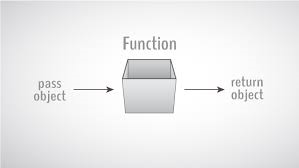 Function Objects
6
Function Objects (functors)
Stacks (16)
7
The function call operator (operator()) can be overloaded by a class.
A class that overloads this operator is called a function class and an object of such a class is called a function object (or functor.)
As an example, we may want to find a value divisible by another value. We can create a function class Divisible_By whose constructor takes the divisor as an argument:
Data field divisor stores the number we want to divide by
Divisible_By divBy(3);
if (divBy(30))
   cout << endl << "30 is divisible by 3";
else
   cout << endl << "30 is NOT divisible by 3";
if (divBy(10))
   cout << endl << "10 is divisible by 3";
else
   cout << endl << "10 is NOT divisible by 3";
class Divisible_By
{
private:
   int divisor;
public:
   Divisible_By(int d) : divisor(d) {}
   bool operator()(int x)
   {
      return x % divisor == 0;
   }
};
The definition of operator() tests the remainder resulting from the division of the function argument (int x) by the value of divisor
The expression Divisible_By(3) creates a function object that returns true if the argument passed to it is divisible by 3
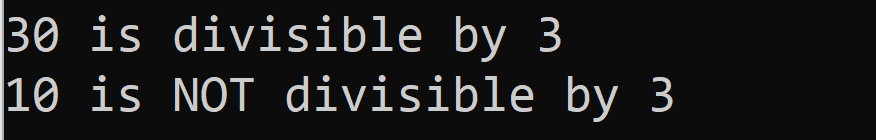 The expression Divisible_By(5) creates a function object that tests for integers divisible by 5
Function Objects (functor)
Stacks (16)
8
Template parameters II (Input Iterator) are placeholders for container iterators; template parameter P is a placeholder for a function class object with an operator() that returns a bool value.
// Find all numbers divisible by 3 in myList.
   list<int>::iterator iter = myList.begin();
   while (1)
   {
      iter = find_if(iter, myList.end(), Divisible_By(3));
      if (iter != myList.end())
      {
         cout << *iter++ << " is divisible by 3" << endl;
         continue;
      }
      cout << "There are no more numbers divisible by 3" << endl;
      break;
   }
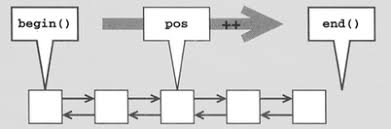 Iterators
9
The iterator
Sequential Containers (15)
10
The iterator is like a pointer.
The pointer dereferencing operator (operator*) returns a reference to the data field in the Node object at the current iterator position.
The iterator pointer advances forward using the operator++ and backward using the operator--.
Lab 04 adds six functions to your linked list that manipulate iterators:
Function insert adds a list element at the iterator position.
Function insert_after adds a list element after the list element at the iterator position.
Function erase removes a list element at the iterator position.
Function replace removes a list element at the iterator position.
Function begin returns an iterator positioned at the first element.
Function end returns an iterator positioned just after the last element.
By using an iterator
Preserves information hiding - the internal structure of the Node is not visible to clients.
Clients can access or modify the data and can move from one Node in the list to another (but not alter the structure of the linked list) .
Find and Replace w / Iterator
Iterators (15)
11
Assume that we have a list of string values.
Locate the first occurrence of a string target and replace it with the string new_value:
void find_and_replace(list<string>& a_list,
  			const string& target,
  			const string& new_value)
{
   list<string>::iterator iter = a_list.begin();
   while (iter != a_list.end())
   {
      if (*iter == target)
      {
         *iter = new_value;
	  break;                    // Exit the loop.
      }
      else ++iter;
   }
}
Nested Class
Iterators (15)
12
Nested classes increase encapsulation.
Nested classes can lead to more readable and maintainable code – useful for developing object models in your component.
Iterators are generally implemented as nested classes.
class MyClass
{
public:
   class Iterator
   {
   public:

   };
   Iterator begin() { return MyClass::Iterator(this, start); }
   Iterator end() { return MyClass::Iterator(this, 0); }
};
The STL Iterator Approach
Iterators (15)
13
#include <iostream>
#include <list>
using namespace std;

int main()
{
   list<int> myList;
   myList.push_back(1);
   myList.push_back(2);
   myList.push_back(3);
   myList.push_back(4);

   list<int>::iterator iter = myList.begin();
   while (iter != myList.end())
   {
      cout << *iter << " ";
      ++iter;
   }
   return 0;
}
iter "points" to first element in myList.
myList.end() "points" to something NOT in myList.
Advance pointer to next element.
Dereference iter to sequentially access myList elements.
5.1 The Stack Abstract Data Type
Specification of the Stack Abstract Data Type
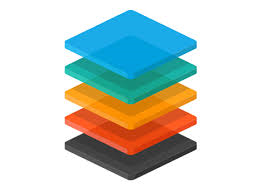 5.1, pgs. 312-315
14
The Stack
Stacks (16)
15
Objectives:
To learn about the stack data type and how to use its four functions: push, pop, top, and empty
To understand how C++ implements a stack
To learn how to implement a stack using an underlying array or linked list
To see how to use a stack to perform various applications, including finding palindromes, testing for balanced (properly nested) parentheses, and evaluating arithmetic expressions
Stacks are Specialized Lists
A client using a list can access any element,  remove any element, and insert an element anywhere in the list.
A client using a stack can access (and remove) only the most recently inserted element and can insert an element only at the “top” of the stack.
Stacks are among the most commonly used data structures in computer science.
Abstract Data Type
Stacks (16)
16
An Abstract Data Type (ADT) is a mathematical model for a data type as seen from a users point of view.
In contrast to data structures, which are concrete representations of data, as seen from the implementers point of view, no the users.
ADT's support abstraction, encapsulation, and information hiding.
A user implementation of an ADT has:
private data hidden inside the class,
a collection of public operations to manipulate the data, and
additional private operations hidden inside the class.
For example, a cell phone has buttons for various operations, but it is not necessary to understand how the phone works in order to use it!
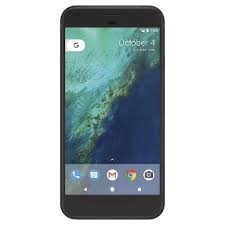 Abstract Data Type
Stacks (16)
17
Examples of common built-in ADTs:
boolean
Values: true and false
Operations: and, or, not, nand, etc.
integer
Values: Whole numbers between MIN and MAX values
Operations: add, subtract, multiply, divide, etc.
Examples of common user-defined ADTs:
vector
Values: Vector elements (ie., vector of X's,…)
Operations: initialize, push_back, pop_back, at, erase, swap, size, etc.
list
Values: Vector elements (ie., vector of X's,…)
Operations: initialize, front, back, size, merge, sort, etc.
stack
Values: Stack elements (ie., stack of X's,…)
Operations: push, pop, top, empty size.
Stack Abstract Data Type
Stacks (16)
18
A stack can be compared to a Pez dispenser
Only the top item can be accessed
You can extract only one item at a time
The top element in the stack is the last added to the stack (most recently).
The stack’s storage policy is Last-In, First-Out, or LIFO.
Only the top element of a stack is visible; therefore the number of operations performed by a stack are few:
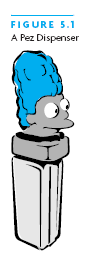 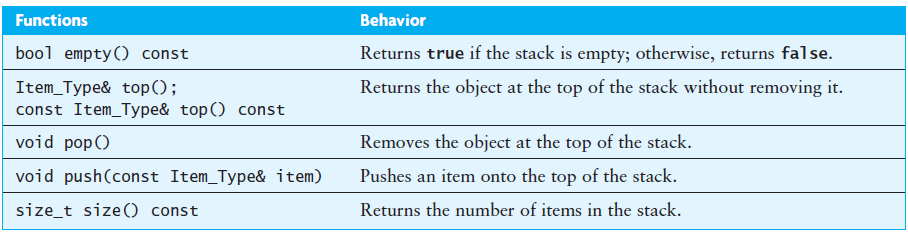 A Stack of Strings
Stacks (16)
19
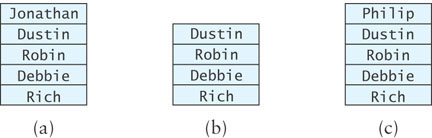 stack<string> names;
names.push("Rich");
names.push("Debbie");
names.push("Robin");
names.push("Dustin");
names.push("Jonathan");
cout << names.empty();
string last = names.top();
names.pop();
names.push("Philip");
Follow-up Questions...
Stacks (17)
20
What is a container concept?



What is the difference between a function and a functor?



In what way is a stack a specialized list?
The term concept is used to represent the set of common requirements for a container.
C++ defines a common interface for all containers and then splits the set of containers into sequential containers and associative containers.
A class that overloads the function call operator (operator()) is called a function object (or functor.)  A class functor can hold state, a function cannot.
A client using a stack can access (and remove) only the most recently inserted element and can insert an element only at the “top” of the stack, whereas a client using a list can access any element,  remove any element, and insert an element anywhere in the list.
5.2 Stack Applications 
Case Study: Finding Palindromes
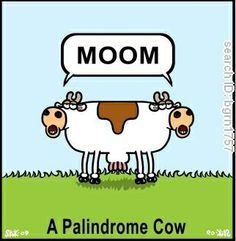 5.2, pgs. 315-325
21
Finding Palindromes
Stacks (17)
22
Palindrome: a string that reads identically in either direction, letter by letter (ignoring case, spaces, and punctuation).
Bombard a drab mob
Anne, I vote more cars race Rome to Vienna.
Solution:
If we scan the input string from left to right and push each character in the input string onto a stack of characters, we can form the reverse of the string by popping the characters and joining them together in the order that they come off the stack.
For example:
The stack at left contains the string “llama mall“.
If we pop them off and join them together, we get "l" + "l" + "a" + "m" + "a" + "m" + "a" + "l" + "l", or the string "llama mall".
When the stack is empty, we can compare the string we formed with the original.
If they are the same, the original string is a palindrome.
Palindrome Functor
23
Stacks (17)
#include <iostream>
#include "palindrome.h"
using namespace std;

int main()
{
   string myString = "kayaka";
   Palindrome myPalindrome(myString);
   cout << "\"" << myString << "\" is ";
   if (!myPalindrome()) cout << "not ";
   cout << "a palindrome";
   return 0;
}
#include <string>
#include <stack>
using std::string;

class Palindrome
{
private:
   string palindrome;
public:
   Palindrome(const string& str)
            : palindrome(str) {}
   bool operator()()
   {
      stack<char> myStack;
      string reverse;
      for (int i = 0; i < palindrome.size(); ++i)
      {
         palindrome[i] = tolower(palindrome[i]);
         myStack.push(palindrome[i]);
      }
      while (!myStack.empty())
      {
         reverse += myStack.top();
         myStack.pop();
      }
      return reverse == palindrome;
   }
};
Palindrome Functor
Push lower case palindrome characters onto stack.
Pop characters off stack and append in reverse order.
Compare strings.
5.2 Stack Applications 
Case Study: Balanced Parentheses
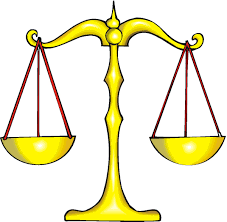 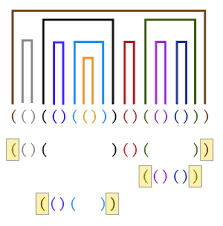 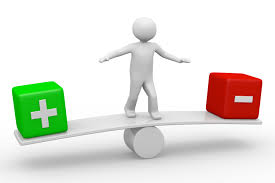 5.2, pgs. 315-325
24
Balanced Expressions
Stacks (17)
25
When analyzing arithmetic expressions, it is important to determine if an expression is balanced with respect to grouping items with bracket:
( )	parentheses or "round brackets".
[ ]	"square brackets" or "box brackets".
{ }	braces or "curly brackets".
The expression below is balanced: 
	(w * (x + y) / z – (p / (r - q)))
The problem is complicated if braces or brackets are used in conjunction with parentheses.
The expression below is not balanced:
	(w * [x + y) / z – [p / {r – q}])
An expression is balanced if each subexpression starts with an open bracket symbol, ends with a close bracket symbol, and the bracket symbols are pairs.
Design
Stacks (17)
26
Algorithm for Function is_balanced
1.	Create an empty stack of characters.
2.	Assume that the expression is balanced (balanced is true).
3.	Set index to 0.
4. 	while balanced is true and index < the expression’s length
5. 		Get the next character in the data string.
6. 		if the next character is an opening parenthesis
7. 			Push it onto the stack.
8. 		else if the next character is a closing parenthesis
9. 			Pop the top of the stack.
10.	 		if stack was empty or top does not match the closing parenthesis
11. 				Set balanced to false.
12. 		Increment index.
13.	Return true if balanced is true and the stack is empty.
Balanced Parentheses Example
27
Stacks (17)
(w * [x + y] / z)
Expression:
0
1
2
3
4
5
6
7
8
9
10
(
(
w
*
[
x
+
y
]
/
z
)
(
balanced : true
index    : 0
bracket stack
(chars)
Balanced Parentheses Example
28
Stacks (17)
(w * [x + y] / z)
Expression:
0
1
2
3
4
5
6
7
8
9
10
(
(
w
*
[
x
+
y
]
/
z
)
(
balanced : true
index    : 1
bracket stack
(chars)
2
Balanced Parentheses Example
29
Stacks (17)
(w * [x + y] / z)
Expression:
0
1
2
3
4
5
6
7
8
9
10
(
(
w
*
[
x
+
y
]
/
z
)
[
(
balanced : true
index    : 3
bracket stack
(chars)
Balanced Parentheses Example
30
Stacks (17)
(w * [x + y] / z)
Expression:
0
1
2
3
4
5
6
7
8
9
10
(
(
w
*
[
x
+
y
]
/
z
)
]
[
[
Matches! Balanced still true
(
balanced : true
index    : 4
bracket stack
(chars)
6
7
5
Balanced Parentheses Example
31
Stacks (17)
(w * [x + y] / z)
Expression:
0
1
2
3
4
5
6
7
8
9
10
(
(
w
*
[
x
+
y
]
/
z
)
)
(
Matches! Balanced still true
(
balanced : true
index    : 8
bracket stack
(chars)
9
10
Balanced Parentheses Example
32
Stacks (17)
 Balanced Expression!
(w * [x + y] / z)
Expression:
0
1
2
3
4
5
6
7
8
9
10
(
(
w
*
[
x
+
y
]
/
z
)
Balanced && isEmpty()!
balanced : true
index    : 10
bracket stack
(chars)
11
Implementation
33
Stacks (17)
/** Program to check an expression for balanced parentheses. */
#include <iostream>
#include <string>
#include <stack>
using namespace std;

const string OPEN =  "([{";	// set of opening parentheses
const string CLOSE = ")]}";	// corresponding closing parentheses.
/** Function to determine if open parentheses */
bool is_open(char ch)
{
   return OPEN.find(ch) != string::npos;
}

/** Function to determine if closing parentheses */
bool is_close(char ch)
{
   return CLOSE.find(ch) != string::npos;
}
npos is a static member constant value with the greatest possible value for an element of type size_t.
Implementation
34
Stacks (17)
bool is_balanced(const string& expression)
{
   stack<char> s;
   bool balanced = true;
   string::const_iterator iter = expression.begin();
   while (balanced && (iter != expression.end()))
   {















      ++iter;
   }
   return balanced && s.empty();
}
Input: Reference to expression string
Output: true if balance, else false
char next_ch = *iter;
if (is_open(next_ch)) s.push(next_ch);
else
{










}
Use iterator to process expression
if (is_close(next_ch))
   {
      if (s.empty()) balanced = false;
      else
      {
         char top_ch = s.top();
         s.pop();
         balanced = (OPEN.find(top_ch) == CLOSE.find(next_ch));
      }
   }
Push opening parenthesis' on stack
Compare top-of-stack open index with next_ch closing index.
if different, set balanced false.
Implementation
35
Stacks (17)
/** Main function to test is_balanced. */
int main()
{
   string expression;
   cout << endl << "Enter an expression: ";
   while (getline(cin, expression))
   {
      if (expression == "") break;
      cout << expression;
      if (is_balanced(expression))
      {
         cout << " is balanced" << endl;
      }
      else
      {
         cout << " is not balanced" << endl;
      }
      cout << endl << "Enter another expression: ";
   }
   return 0;
}
5.3 Implementing a Stack
Adapter Classes and the Delegation Pattern
Revisiting the Definition File stack.h
Implementing a Stack as a Linked Data Structure
Comparison of Stack Implementations
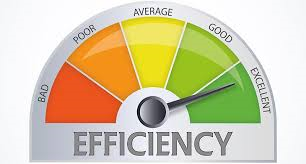 5.3, pgs. 325-331
36
Adapter Classes and Delegation
Stacks (17)
37
In software engineering, the adapter pattern (also known as wrapper) allows an interface of an existing class (server or target) to be used by another interface (client.)
Make existing classes work with other classes without modifying their source code. 
Publicly inherit the interface of the abstract class and privately inherit the implementation of the legacy component.
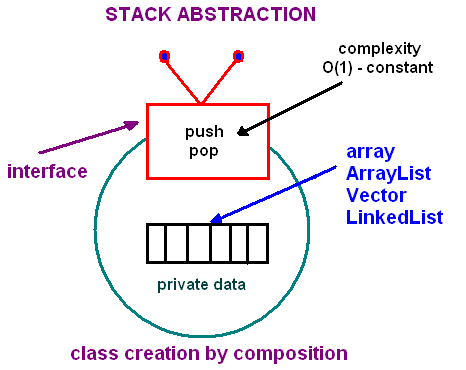 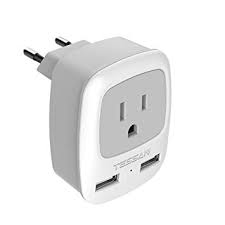 Client
Target
The adapter classes solve problems like:
How can a class be reused that does not have an interface that a client requires?
How can classes that have incompatible interfaces work together?
How can an alternative interface be provided for a class?
The Stack ADT
Stacks (17)
38
A stack is similar to a restricted list.
The standard library defines the stack as a template class that takes any of the sequential containers (vector, list, or deque).
Implementations use sequential containers: 
A contiguous container (such as a vector), 
A linked container (such as special-purpose single-linked list.)
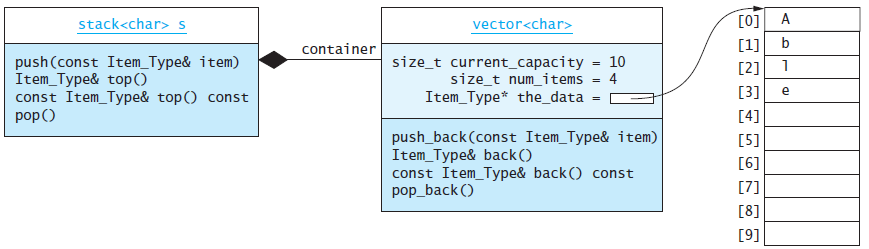 Stack has-a container
Vector Stack
39
Stacks (17)
Let's use a vector for our stack.
(stack has-a vector)
#ifndef MY_STACK_H_
#define MY_STACK_H_
#include <vector>

template <typename T>
class Stack
{
private:
   std::vector<T> myStack;
public:
   /** Construct an empty stack */
   Stack() {}
   /** Push item on stack */
   void push(const T& item) { myStack.push_back(item); }
   /** Return top of stack */
   T& top() { return myStack.back(); }
   /** Pop top of stack */
   void pop() { myStack.pop_back(); }
   /** Return TRUE if stack is empty */
   bool empty() const { return myStack.size() == 0; }
   /** Return number of stack entries */
   size_t size() const { myStack.size(); }
};
#endif // MY_STACK_H_
All sequential containers provide the functions empty, size, back (equivalent to stack::top), push_back (equivalent to stack::push) and pop_back (equivalent to stack::pop), so we could use any of these containers.
A stack is an adapter class because it adapts the functions available in another class to the interface its clients expect by giving different names to essentially the same operations.
The stack class uses the delegation pattern by making the functions in the underlying container class do its work.
Linked List Stack
Stacks (17)
40
We can also implement a stack using a linked list of nodes
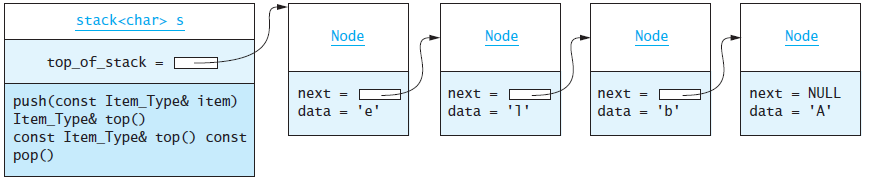 push() inserts a node at the head of the list.
top_of_stack = new Node(item, top_of_stack);  
top_of_stack->next references the old top of  stack 
top() returns top_of_stack->data.
pop() resets top_of_stack to the value stored in the next field of the list head and then deletes the old top of the stack (pointed to by old_top).
When the stack is empty, top_of_stack == NULL.
Linked List Stack
41
Stacks (17)
#ifndef MY_STACK_H_
#define MY_STACK_H_
#include <list>

template <typename T>
class Stack
{
private:
   std::list<T> myStack;
public:
   /** Construct an empty stack */
   Stack() {}
   /** Push item on stack */
   void push(const T& item) { myStack.push_back(item); }
   /** Return top of stack */
   T& top() { return myStack.back(); }
   /** Pop top of stack */
   void pop() { myStack.pop_back(); }
   /** Return TRUE if stack is empty */
   bool empty() const { return myStack.empty(); }
   /** Return number of stack entries */
   size_t size() const { myStack.size(); }
};
#endif // MY_STACK_H_
list<Item_Type> for stack<Item_Type>
A stack is an adapter class for linked lists because it adapts the functions available in another class to the interface its clients expect by giving different names to essentially the same operations.
Comparing Stack Implementations
Stacks (17)
42
All stack operations using a sequential container (such as a vector, linked list, or deque) are O(1).
By delegating the operations to an underlying sequential container, we avoid having to implement these operations ourselves. 
By using the functions push_back, pop_back, and back, we are assured of constant time (O(1)) performance.
Linked list implementation:
Will use exactly the needed storage for the stack (but additional storage needed for the links.)
Constructing a copy of the stacked item (or reference) is probably a wash.
Because all insertions and deletions are at one end, the flexibility provided by a double-linked data structure is under-utilized.
Vector implementation:
To achieve the amortized constant performance for push_back, the vector and deque allocate additional space.
Random access in stack is possible.
Follow-up Questions...
Stacks (18)
43
What is an expression?
How do you check for balanced parentheses?
What is an adaptor class?
Something that evaluates to a single value.
Use a stack of parentheses.  Push opening parentheses and compare close parentheses for corresponding match with top of stack.
Adapts one API (Application Protocol Interface) to a different API.
5.4 Additional Stack Applications 
Case Study: Converting from Infix to Postfix
Case Study: Part 2: Converting Expressions with Parentheses
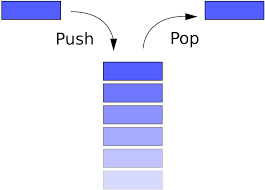 Chapter 5 – The Stack
44
Stack Abstract Data Type
Stacks (18)
45
A stack can be compared to a Pez dispenser
Only the top item can be accessed
You can extract only one item at a time
The top element in the stack is the last added to the stack (most recently).
The stack’s storage policy is Last-In, First-Out, or LIFO.
Only the top element of a stack is visible; therefore the number of operations performed by a stack are few:
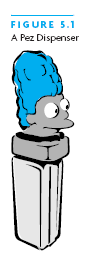 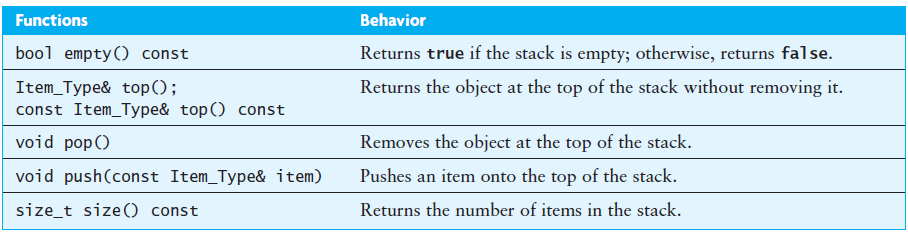 Infix, Prefix and Postfix Expressions
46
Stacks (18)
Infix - the operator is in between the two operands.
prefix - all operators precede operands.
postfix - operators come after the corresponding operands.
Postfix and infix notation
Stacks (18)
47
Postfix and infix notation
Expressions normally are written in infix form, but
Easier for a computer to evaluate an expression in postfix form since
No need to group sub-expressions in parentheses or
Worry about operator precedence.
4  *  7
4  7  *
28
4  *  (7  +  2)
4  7  2  +  *
36
(4  *  7)  -  20
4  7  *  20  -
8
3  +  ((4  *  7)  /  2)
3  4  7  *  2  /  +
17
Evaluate postfix expressions by
Saving operands on a stack until their associated operator is scanned,
Pop the operands and compute the result,
Push result back onto the stack.
5.4 Additional Stack Applications 
Case Study: Evaluating Postfix Expressions
Case Study: Converting from Infix to Postfix
Case Study: Part 2: Converting Expressions with Parentheses
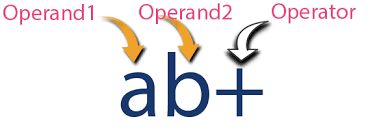 5.4, pgs. 332-347
48
Stacks (18)
Converting from Infix to Postfix
49
Infix to Postfix
Stacks (18)
50
Initialize postfix to an empty string.
Initialize the operator stack to an empty stack.
Set balanced to true.
	while balanced and there are more tokens in the infix string
 	Get the next token.
 	if next token is an operand
 		Append next token to postfix string.
 	else if next token is an opening operator
 		Push next token onto operator stack.
 	else if next token is a closing operator
 		Pop stack to postfix until closing operator (or stack empty).
	 		if stack empty or close/open operators do not match
 			Set balanced to false.
 	else until next token is greater precedence than top of stack, Pop stack to postfix.
			Push next token on operator stack.
 	Increment index.
	Return balanced and stack is empty.`
Infix to Postfix Example
51
Stacks (18)
(w * [x + y] / z)
Infix Expression:
Postfix Expression:
0
1
2
3
4
5
6
7
8
9
10
(
w
*
[
x
+
y
]
/
z
)
(
(
balanced : true
index    : 0
operator stack
Infix to Postfix Example
52
Stacks (18)
(w * [x + y] / z)
Infix Expression:
w
Postfix Expression:
0
1
2
3
4
5
6
7
8
9
10
(
w
*
[
x
+
y
]
/
z
)
(
(
balanced : true
index    : 1
operator stack
Infix to Postfix Example
53
Stacks (18)
(w * [x + y] / z)
Infix Expression:
w
Postfix Expression:
0
1
2
3
4
5
6
7
8
9
10
(
w
*
[
x
+
y
]
/
z
)
(
*
(
balanced : true
index    : 2
operator stack
Infix to Postfix Example
54
Stacks (18)
(w * [x + y] / z)
Infix Expression:
w
Postfix Expression:
0
1
2
3
4
5
6
7
8
9
10
(
w
*
[
x
+
y
]
/
z
)
(
[
*
(
balanced : true
index    : 3
operator stack
Infix to Postfix Example
55
Stacks (18)
(w * [x + y] / z)
Infix Expression:
x
w
Postfix Expression:
0
1
2
3
4
5
6
7
8
9
10
(
w
*
[
x
+
y
]
/
z
)
(
[
*
(
balanced : true
index    : 4
operator stack
Infix to Postfix Example
56
Stacks (18)
(w * [x + y] / z)
Infix Expression:
w x
Postfix Expression:
0
1
2
3
4
5
6
7
8
9
10
(
w
*
[
x
+
y
]
/
z
)
(
+
[
*
(
balanced : true
index    : 5
operator stack
Infix to Postfix Example
57
Stacks (18)
(w * [x + y] / z)
Infix Expression:
y
w x
Postfix Expression:
0
1
2
3
4
5
6
7
8
9
10
(
w
*
[
x
+
y
]
/
z
)
(
+
[
*
(
balanced : true
index    : 6
operator stack
Infix to Postfix Example
58
Stacks (18)
(w * [x + y] / z)
Infix Expression:
+
w x y
Postfix Expression:
0
1
2
3
4
5
6
7
8
9
10
(
w
*
[
x
+
y
]
/
z
)
(
]
[
+
[
*
(
balanced : true
index    : 7
operator stack
Infix to Postfix Example
59
Stacks (18)
(w * [x + y] / z)
Infix Expression:
*
w x y +
Postfix Expression:
0
1
2
3
4
5
6
7
8
9
10
(
w
*
[
x
+
y
]
/
z
)
(
/
*
(
balanced : true
index    : 8
operator stack
Infix to Postfix Example
60
Stacks (18)
(w * [x + y] / z)
Infix Expression:
z
w x y + *
Postfix Expression:
0
1
2
3
4
5
6
7
8
9
10
(
w
*
[
x
+
y
]
/
z
)
(
/
(
balanced : true
index    : 9
operator stack
Infix to Postfix Example
61
Stacks (18)
(w * [x + y] / z)
Infix Expression:
*
/
w x y + * z
Postfix Expression:
0
1
2
3
4
5
6
7
8
9
10
(
w
*
[
x
+
y
]
/
z
)
(
)
(
/
(
balanced : true
index    : 10
operator stack
Infix to Postfix Example
62
Stacks (18)
(w * [x + y] / z)
Infix Expression:
/
w x y + * z
Postfix Expression:
Postfix Expression
0
1
2
3
4
5
6
7
8
9
10
(
w
*
[
x
+
y
]
/
z
)
(
while balanced and there are more
...
Return balanced and stack is empty.
balanced : true
index    : 11
operator stack
Stacks (18)
Evaluating Postfix Expressions
63
Evaluating Postfix Expressions
64
Stacks (18)
4
4
7
*
20
-
1. Empty the operand stack
 2. while there are more tokens
 3.   get the next token
 4.   if the first character of the token is a digit
 5.      push the token on the stack
 6.   else if the token is an operator
 7.      pop the right operand off the stack
 8.      pop the left operand off the stack
 9.      evaluate the operation
10.      push the result onto the stack
11. pop the stack and return the result
4
operand stack
Evaluating Postfix Expressions
65
Stacks (18)
4
4
7
7
*
20
-
1. Empty the operand stack
 2. while there are more tokens
 3.   get the next token
 4.   if the first character of the token is a digit
 5.      push the token on the stack
 6.   else if the token is an operator
 7.      pop the right operand off the stack
 8.      pop the left operand off the stack
 9.      evaluate the operation
10.      push the result onto the stack
11. pop the stack and return the result
7
4
operand stack
Evaluating Postfix Expressions
66
Stacks (18)
4
4
7
7
*
20
-
*
1. Empty the operand stack
 2. while there are more tokens
 3.   get the next token
 4.   if the first character of the token is a digit
 5.      push the token on the stack
 6.   else if the token is an operator
 7.      pop the right operand off the stack
 8.      pop the left operand off the stack
 9.      evaluate the operation
10.      push the result onto the stack
11. pop the stack and return the result
7
4
operand stack
Evaluating Postfix Expressions
67
Stacks (18)
4
4
7
7
*
20
-
28
1. Empty the operand stack
 2. while there are more tokens
 3.   get the next token
 4.   if the first character of the token is a digit
 5.      push the token on the stack
 6.   else if the token is an operator
 7.      pop the right operand off the stack
 8.      pop the left operand off the stack
 9.      evaluate the operation
10.      push the result onto the stack
11. pop the stack and return the result
operand stack
Evaluating Postfix Expressions
68
Stacks (18)
4
4
7
7
*
20
20
-
1. Empty the operand stack
 2. while there are more tokens
 3.   get the next token
 4.   if the first character of the token is a digit
 5.      push the token on the stack
 6.   else if the token is an operator
 7.      pop the right operand off the stack
 8.      pop the left operand off the stack
 9.      evaluate the operation
10.      push the result onto the stack
11. pop the stack and return the result
28
operand stack
Evaluating Postfix Expressions
69
Stacks (18)
4
4
7
7
*
20
20
-
1. Empty the operand stack
 2. while there are more tokens
 3.   get the next token
 4.   if the first character of the token is a digit
 5.      push the token on the stack
 6.   else if the token is an operator
 7.      pop the right operand off the stack
 8.      pop the left operand off the stack
 9.      evaluate the operation
10.      push the result onto the stack
11. pop the stack and return the result
28
operand stack
Evaluating Postfix Expressions
70
Stacks (18)
-
4
4
7
7
*
20
-
20
28
1. Empty the operand stack
 2. while there are more tokens
 3.   get the next token
 4.   if the first character of the token is a digit
 5.      push the token on the stack
 6.   else if the token is an operator
 7.      pop the right operand off the stack
 8.      pop the left operand off the stack
 9.      evaluate the operation
10.      push the result onto the stack
11. pop the stack and return the result
20
28
operand stack
Evaluating Postfix Expressions
71
Stacks (18)
8
4
4
7
7
*
20
-
1. Empty the operand stack
 2. while there are more tokens
 3.   get the next token
 4.   if the first character of the token is a digit
 5.      push the token on the stack
 6.   else if the token is an operator
 7.      pop the right operand off the stack
 8.      pop the left operand off the stack
 9.      evaluate the operation
10.      push the result onto the stack
11. pop the stack and return the result
8
operand stack
Evaluating Postfix Expressions
72
Stacks (18)
=
4
4
7
7
*
20
-
1. Empty the operand stack
 2. while there are more tokens
 3.   get the next token
 4.   if the first character of the token is a digit
 5.      push the token on the stack
 6.   else if the token is an operator
 7.      pop the right operand off the stack
 8.      pop the left operand off the stack
 9.      evaluate the operation
10.      push the result onto the stack
11. pop the stack and return the result
8
operand stack
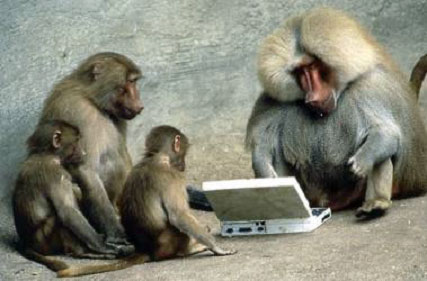 Be Safe
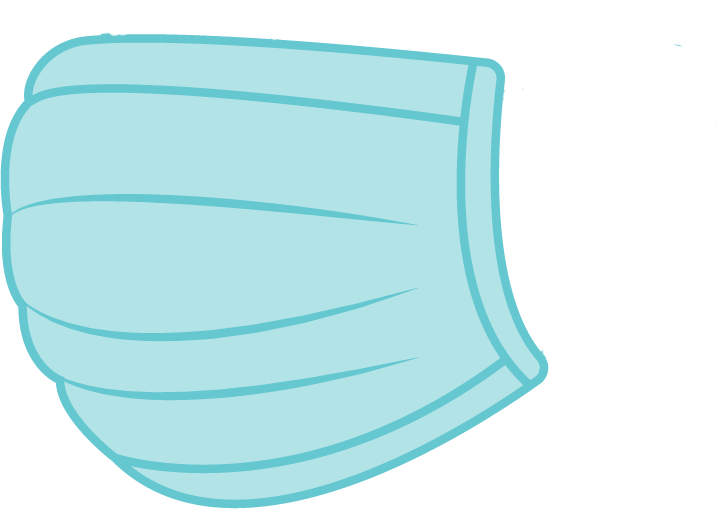